CS/ENGRD 2110Fall 2018
Lecture 6: Consequence of type, casting; function equals
http://courses.cs.cornell.edu/cs2110
[Speaker Notes: The fattest knight at King Arthur's round table was Sir Cumference. He acquired his size from too much pi.]
Overview references in
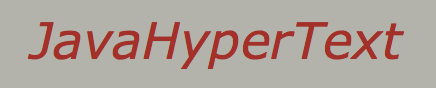 2
Quick look at arrays:  array
Casting among classes  cast, object-casting rule
Operator instanceof      
Function getClass
Function equals
compile-time reference rule
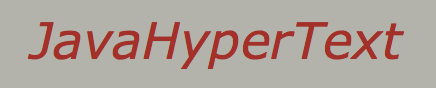 Homework:			  	while-loop, for-loop
 
while ( <bool expr> ) { … }              // syntax

for (int k= 0; k < 200; k= k+1) { … }    // example
A2 is due Sunday
3
Everyone should get 100/100 since we gave you all the test cases you need.

Please look at the pinned Piazza note “Assignment A2” for information that is not in the handout and answers to questions.
Before Next Lecture…
4
Follow the tutorial on abstract classes and interfaces, and watch <13 minutes of videos.
			

Abstract classes and interfaces

This will prepare you for Thursday’s lecture.
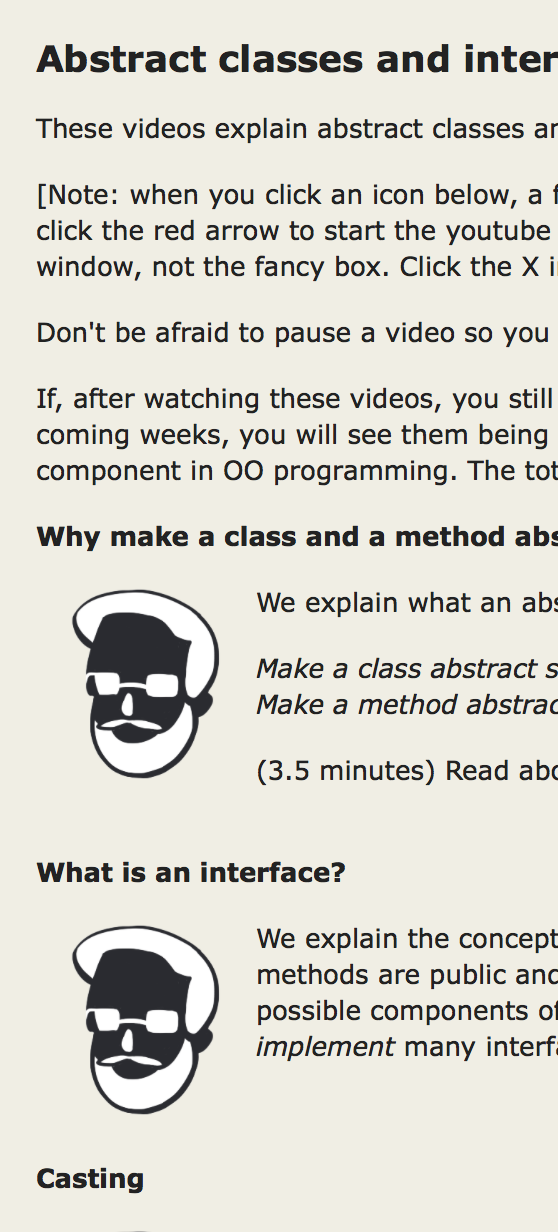 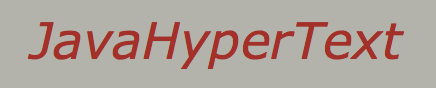 Click these
5
a0
Animal
age
isOlder(Animal)
Cat
toString()purr()
a1
Animal
age
isOlder(Animal)
6
Dog
toString()
Classes we work with today
5
class Animal
subclasses Cat and Dog
Put components common to animals in Animal
Cat pet1= new Cat(5);
Dog pet2= new Dog(6);
Cat
Dog
pet1
pet2
a0
a1
(Object partition is there but not shown)
class hierarchy:
Object
Animal
Dog
Cat
Casting
6
5
a0
Animal
age
isOlder(Animal)
Cat
toString()purr()
Casting objects
7
You know about casts like:
   (int) (5.0 / 7.5)
   (double) 6
   double d= 5;     // automatic cast
a0
You can also use casts with class types:
   Animal pet1= new Cat(5);
   Cat pet2= (Cat) pet1;
Object
Animal
null
a0
pet1
pet2
pet1 “blinders”
A class cast doesn’t change the object. It just changes the perspective: how it is viewed!
Animal
Cat
Dog
Cat
Explicit casts: unary prefix operators
8
Object-casting rule: At runtime, an object can be cast to the name of any partition that occurs within it —and to nothing else.
a0 can be cast to Object, Animal, Cat.
An attempt to cast it to anything else causes an exception
a0
Object
equals() …
Animal
5
age
isOlder(Animal)
(Cat) c
(Object) c
(Cat) (Animal) (Cat) (Object) c
Cat
toString()purr()
a0
c
These casts don’t take any time. The object does not change. It’s a change of perception.
Cat
[Speaker Notes: And they cannot fail at run time!]
5
a0
Animal
age
isOlder(Animal)
Cat
toString()purr()
a1
Animal
age
isOlder(Animal)
6
Dog
toString()
Implicit upward cast
9
public class Animal {
    /** = "this Animal is older than h" */
    public boolean isOlder(Animal h) {
       return age > h.age;     }
h “blinders”
Cat pet1= new Cat(5);
Dog pet2= new Dog(6);
if (pet2.isOlder(pet1)) {…}
// pet1 is cast up to class Animal and stored in h
a0
a0
a1
h
pet1
pet2
Animal
Cat
Dog
5
a0
Animal
age
isOlder(Animal)
Cat
toString()purr()
Components used from h
10
public class Animal {
    /** = "this is older than h" */
    public boolean isOlder(Animal h) {
       return age > h.age;     }
h “blinders”
Which toString() gets called? 
See slide 18.
h.toString() OK —it’s in class Object partition
h.isOlder(…) OK —it’s in Animal partition
h.purr() ILLEGAL —not in Animal
                        partition or Object partition
a0
h
Animal
Compile-time reference rule
11
5
a0
Animal
age
isOlder(Animal)
Compile-time reference rule (v1)
see
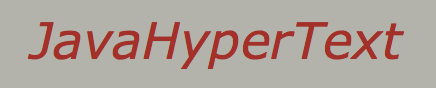 12
From a variable of type C, you can reference only methods/fields that are available in class C.
Animal
pet1
a0
Animal pet1= new Animal(5);
pet1.purr();
obviously illegal
The compiler will give you an error.
Checking the legality of  pet1.purr(…): 
Since pet1 is an Animal, purr must be declared in Animal or one of its superclasses.
From an Animal variable, can use only methods available in class Animal
[Speaker Notes: The Java compiler wants to keep you *safe*. So this rule requires there to be *some* method with the right name. But it doesn't have to know *which* method will be called!]
5
a0
Animal
age
isOlder(Animal)
Cat
getNoise() toString()purr()
Compile-time reference rule (v2)
see
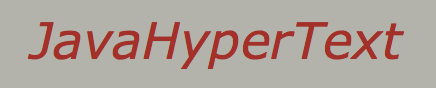 13
From a variable of type C, you can reference only methods/fields that are available in class C.
Animal
pet1
a0
Animal pet1= new Cat(5);
pet1.purr();
still illegal!
The compiler still gives you an error.
Checking the legality of  pet1.purr(…): 
Since pet1 is an Animal, purr must be declared in Animal or one of its superclasses.
From an Animal variable, can use only methods available in class Animal
[Speaker Notes: Types exist at compile time. Objects exist at run time. The compiler has NO IDEA what object you will put in what variable, except that it obeys the type rule: Animal variables hold objects with *some* Animal segment.]
Why would we ever do this?
14
Why would a variable of type Animal ever not have just an Animal in it?
This is one of the beautiful things about OO programming!

We want to use an Animal method (seen)
We want to keep a list of all our pets
Create an array of type Animal!
null       null      null
a6
Animal[]
Animal[] v= new Animal[3];
15
declaration ofarray  v
Create array of 3 elements
a6
v
null
0           1           2
Assign value of new-exp to v
0
1
2
null
null
null
Assign and refer to elements as usual:
v[0]= new Animal(…);
…
a= v[0].getAge();
Sometimes use horizontal picture of an array:
v
a0     null    a1
Consequences of a class type
16
Animal[] v;  		// declaration of v
v= new Animal[3]; 	// initialization of v
v[0]= new Cat(5);	// initialization of 1st elem
v[2]= new Dog(6);
0       1         2
v
The type of v is Animal[] 
The type of each v[k] is Animal
The type is part of the syntax/grammar of the language. Known at compile time.
Animal objects
A variable’s type:
• Restricts what values it can contain.
• Determines which methods are legal to call on it.
[Speaker Notes: • For example, a variable of type Animal can hold any object with an Animal segment. So a plain Animal, a Dog, or a Cat.
• (On next slide.)]
5
null  null    null
a0
Animal
age
isOlder(Animal)
Cat
toString()purr()
Compile-time reference rule, revisited
17
Animal[] v;  		// declaration of v
v= new Animal[3]; 	// initialization of v
Cat pet1= new Cat(5);	// initialization of pet1
v[0]= pet1;		// initialization of 1st elem
v[0].purr();		// should this be allowed?
			// will it compile?
a0
0       1         2
pet1
v
a0
Checking the legality of  v[0].purr(…): 
Since v[0] is an Animal, purr must be declared in Animal or one of its superclasses.
“v[0] blinders”
From an Animal variable, can use only methods available in class Animal
[Speaker Notes: Again, the value of k only exists at run time! Not when you're compiling your code. So the compiler cannot *possibly* know which object you're referring to. And it just wants to keep you safe!]
a0
a0       null      a1
5
age
isOlder(Animal)
Animal
a1
Cat
toString() purr()
Animal
age
isOlder(Animal)
6
Dog
toString()
Bottom-up / Overriding rule revisited
18
Animal[] v= new Animal[3];
v[0]= new Cat(5); 
v[2]= new Dog(6);
v[0].toString(); 
v[2].toString();
Which toString() 
     gets called?
0         1           2
v
Object
Object
toString()
toString()
Bottom-up / Overriding rule says function toString in Cat partition
Equals
19
Example: Point Class
20
public class Point {
  public int x;
  public int y;
  
  public Point(int x, int y) {
    this.x= x;
    this.y= y;
  }
}
5
5
a0
a1
4
4
Point
Point
x
x
y
y
How Object defines equals(x)
21
public boolean equals(Object x) {
	return this == x;
}
Point
Point
Point
p1
p2
p3
a0
a0
a1
Point p1= new Point(5,4);
Point p2= p1;

if (p1 == p2) {...}       // true?
if (p1.equals(p2)) {...}  // true?

Point p3= new Point(5,4);

if (p1 == p3) {...}       // true?
if (p1.equals(p3)) {...}  // true?
Using the Point class as defined in previous slide.
Can define equals for your own class!
22
Can I define it any way I like? 
https://docs.oracle.com/javase/8/docs/api/java/lang/Object.html#equals-java.lang.Object-

Java spec says:
Reflexive
Symmetric 
Transitive
(click on the link to see what these are)
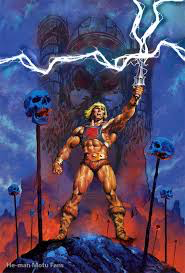 [Speaker Notes: x == x
x == y  y == x
x == y, y == z,  x == z]
How do we define equality for a Point?
23
/** return “obj is a Point and
       obj and this have the same x and y fields”  */ 
 @Override
  public boolean equals(Object obj) { // why Object?
         // how can we access the x y fields
	// if this is an Object?


  }
[Speaker Notes: If you change the parameter to type Point, it will no longer be an override]
5
a0
Animal
age
isOlder(Animal)
Cat
toString()purr()
Use operator instanceof
24
ob instanceof C

true iff ob has a partition named C
h instanceof Object	true
h instanceof Animal	true
h instanceof Cat	true
h instanceof JFrame	false
a0
h
Animal
[Speaker Notes: We could teach them instanceof later.]
How do we define equality for a Point?
25
/** return “obj is a Point and
       obj and this have the same x and y fields”  */ 
 @Override
  public boolean equals(Object obj) {
     if (!(obj instanceof Point))
          return false;
     Point p= (Point)obj;
     return (x == p.x && y == p.y);
  }
Opinions about casting
26
Use of instanceof and down-casts can indicate bad design
DO:

x.do()

… where do is overridden in the classes C1, C2, C3
DON’T:
if (x instanceof C1)
    do thing with (C1) x
else if (x instanceof C2)
    do thing with (C2) x
else if (x instanceof C3)
    do thing with (C3) x
But how do I implement equals() ?
That requires casting!
5
a0
Animal
age
equals(Object)
Equals in Animal
27
public class Animal {   private int age;
   /** return true iff this and obj are of the same class
      * and their age fields have same values */
   public boolean equals(Object obj) {


	// how to check that objects are of the 
	// same class??
}
[Speaker Notes: If you change the parameter to type Animal, it will no longer be an override]
5
a0
Animal
age
isOlder(Animal)
Cat
toString()purr()
Use function getClass
28
h.getClass()

Let Cat be the lowest partition of object h
Then   h.getClass() == Cat.class
            h.getClass() != Animal.class
a0
h
Animal
5
a0
Animal
age
equals(Object)
Equals in Animal
29
public class Animal {   private int age;
   /** return true iff this and obj are of the same class
      * and their age fields have same values */
   public boolean equals(Object obj) {




}
if (obj == null || getClass() != obj.getClass()) 
    return false;
Animal an= (Animal) obj;  // cast obj to Animal!!!!
return age == an.age;  // downcast needed to reference age
5
a0
Animal
age
equals(Object)
Equals in Cat
30
public class Animal {   private int age;
   /** return true iff this and ob are of 
     * same class and their age fields 
     * have same values */
   public boolean equals(Object ob) {...}
Cat
false
likesPeople
equals(Object)
public class Cat extends Animal {   private boolean likesPeople;
   /** return true iff this and ob are of same class
     * and age and likesPeople fields have same values*/
   public boolean equals(Object obj) {



   }
}
if (!super.equals(obj)) return false;
Cat c1= (Cat) obj;   // downcast is necessary!
return likesPeople == c1.likesPeople;